Physics 3 – Oct 25, 2019
Do Now: P3 Challenge –
1) What percentage light intensity would result by placing two polaroid papers oriented at 0 and 90 degrees to the vertical?
2) What total percentage light intensity (let I would result by placing three polaroid papers oriented at 0, 30 and 90 degrees to the vertical?
Get out 19-24 for hmk checks
Objectives/Agenda/Assignment
Objective:  
4.4 Wave behavior – Wave optics
Agenda:
Reflection and refraction 
Snell’s law, critical angle and total internal reflection 
Assignment: p181 #25-28
Ray Optics
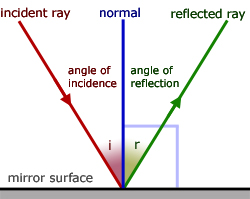 One simple way to represent light from a source is by using an arrow to represent the direction of a single ray.
Recall rays are normal to the wave fronts.
Ray diagrams are useful when describing how light reflects from surfaces and refracts through different media.
For reflection, the incident ray angle to the normal of the surface equals the reflected ray angle to the normal of the surface, as shown.
θ
θ
Refraction / Snell’s Law
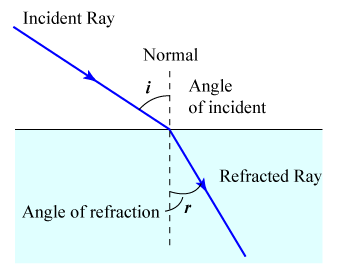 θ
θ
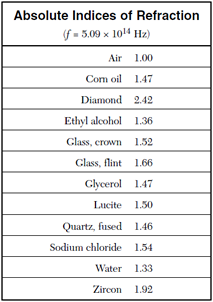 Sample Problems
Determine the angle of the reflected ray and the angle of the refracted ray when a beam of light is incident on the surface of a lake at 50 degrees to the normal. Draw a ray diagram.

A person whose eyes are 1.62 m above the floor stands 2.10 m in front of a vertical plane mirror whose bottom edge is 43 cm above the floor. What is the horizontal distance to the base of the wall supporting the mirror of the nearest point on the floor that can be seen reflected in the mirror?
Image formation
What we see in a mirror is a virtual image that appears to be located the exact same distance behind the mirror, di as the actual image is located in front of the mirror, do.  
di = do
The light coming from all points along the object obey the law of reflection.
Our mind interprets these reflected rays as if they originated along straight lines from the location of the virtual image.
It is called a virtual image because there are no light rays present at the location of the image.
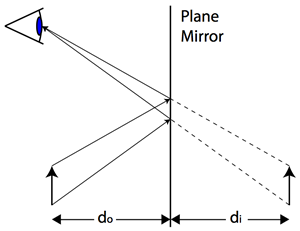 Total internal reflection
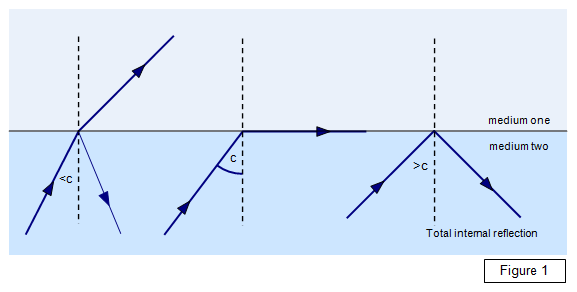 At every media boundary, there will be a reflection as well as a possible refraction. 
Used in fiber optic cables.
Rainbows and Crystals
Crystals can be used to create rainbows because the index of refraction of a medium depends on wavelength. This phenomenon is called dispersion. 
How? Consider a particle of the medium at the interface. The frequency of oscillation of this point can only be one value, and must match the incident frequency and the refracted frequency. Frequency does not change.
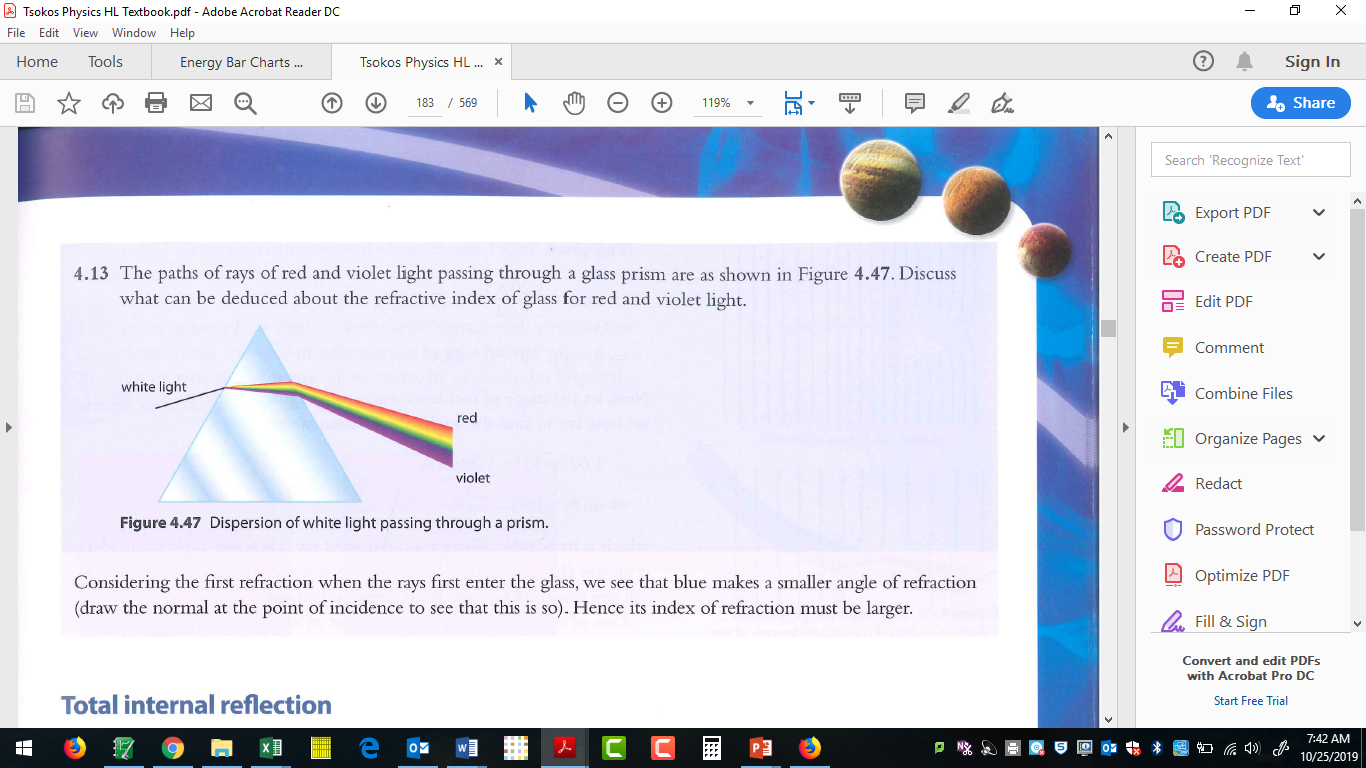 Rainbows and Crystals
Sample Problem
A horizontal laser beam with wavelength of 645 nm enters the hypotenuse side of a 45-45-90 rectangular crown glass prism lying on its side.  (n = 1.52)
A) What is the angle of refraction?
B)  What is the speed of the light within the prism?
C) What is the wavelength of the laser within the prism?
D) What is the deviation angle upon exiting the prism?
E) What is the wavelength of the light upon exiting?
Exit slip and homework
Exit Slip – A horizontal laser beam enters the hypotenuse side of a 30-60-90 rectangular crown glass prism lying on its side as shown.  (n = 1.52)
What is the angle of refraction?


What’s due? (homework for a homework check next class)
p181 #25-28
What’s next? (What to read to prepare for the next class.)
Snell’s Law required lab 4.4 Determining refractive index experimentally